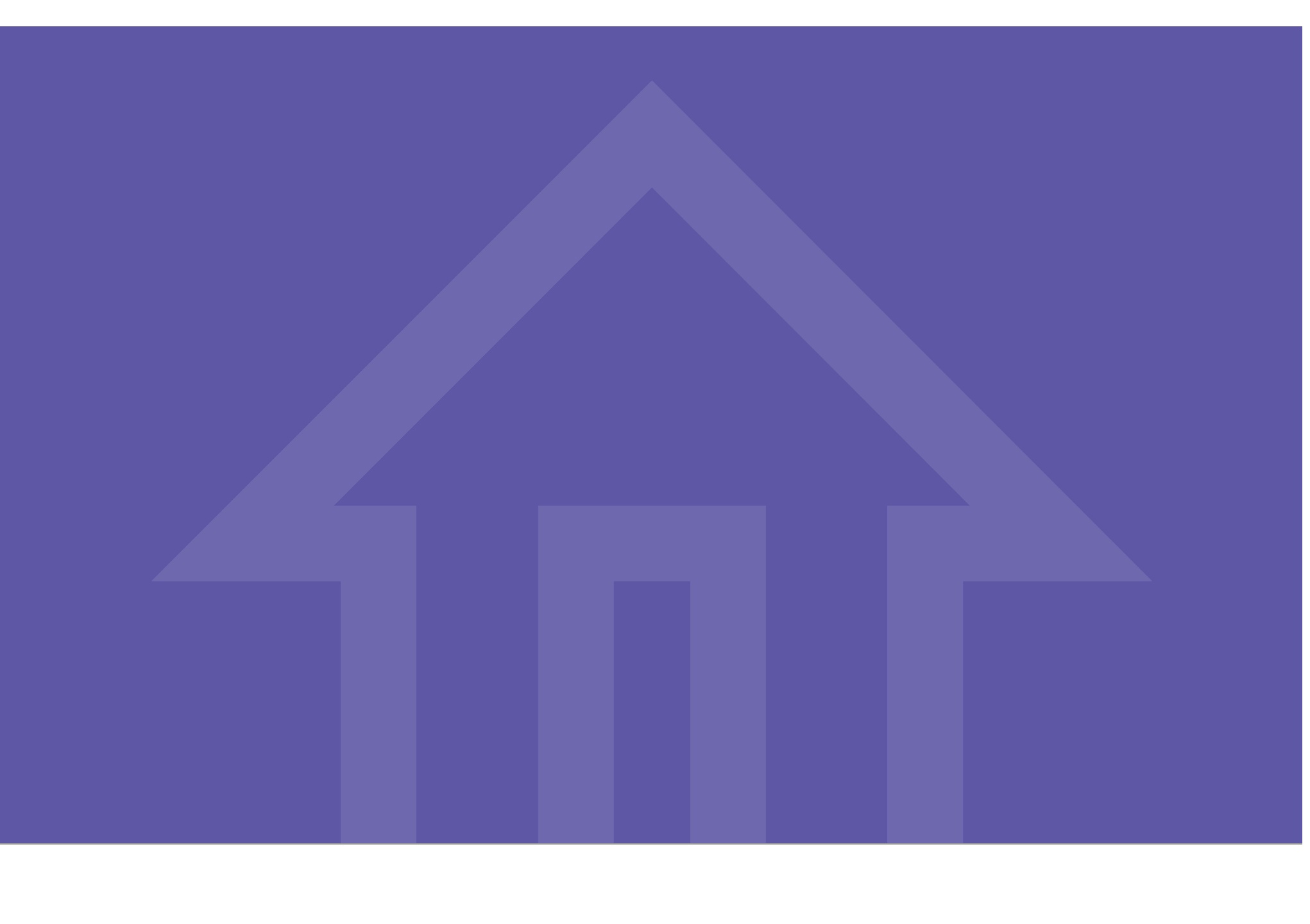 Innovation in Engaging Residents 
Andrew van Doorn & Yvonne Davies
NHC Transforming involvement, 29.11.18
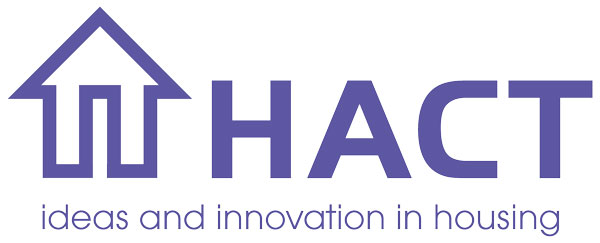 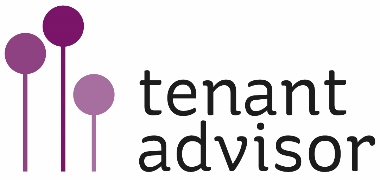 www.hact.org.uk
[Speaker Notes: Andrew Van Doorn, Chief Executive at HACT
Yvonne Davies, Managing Director, Scrutiny and Empowerment Partners Limited

Yvonne and Andrew will discuss innovation in Resident Engagement, followed in an interactive session with the audience, on customer engagement.

At last years’ conference, our engagement in need for transparency and accountability influenced this:
www.housing.org.uk/resource-library/browse/discussion-paper-accountability-and-transparency-in-the-housing-association/ 
	
Flip chart paper and pens on tables and verbal summary feedback from the audience]
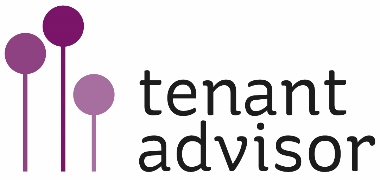 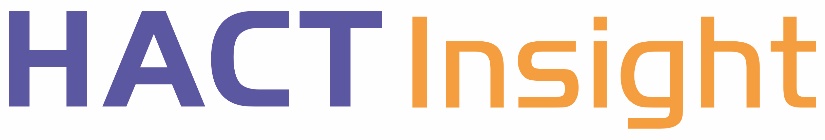 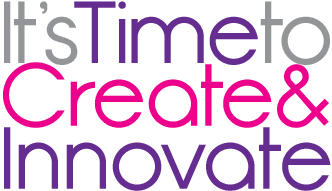 [Speaker Notes: See notes from session on slide 4 onwards]
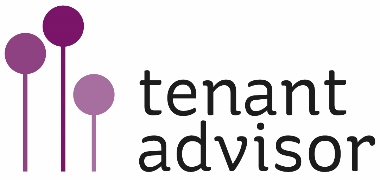 What’s the problem?
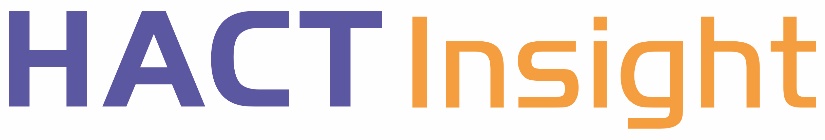 “We find it hard to engage and involve some groups of people”
[Speaker Notes: See notes from session on slide 4 onwards]
Personas
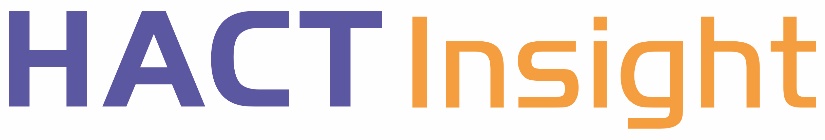 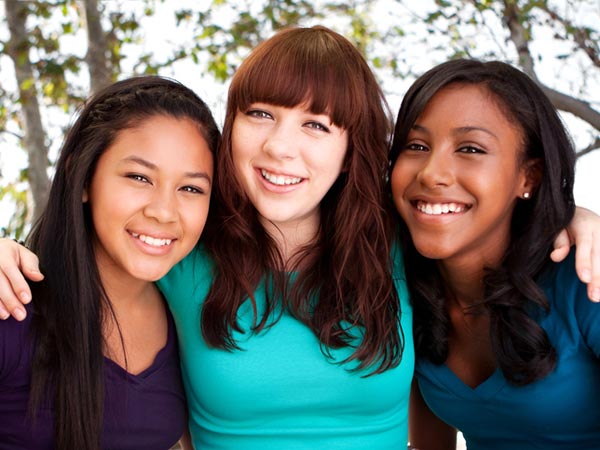 Tables 1 & 2

Young Women (18-30)
[Speaker Notes: Discussion and ideas
What are their barriers?
What matters to them?
How do they already engage with other services?
What are your ideas to increase their engagement?


What matters?
Childcare – work around the hours. Incentives to get engaged, Interest with a carrot
Sense of belonging/avoiding social isolation
Being listened to
A social life
Stigma from other tenants
Social; media
Personal finances + budgeting
Decent home
Affordable home
Reliable service and support
Career prospects
Childcare/family
Flexibility
Security
Career progression

Barriers?
Young single mums
Young mums/parents
“Feels it’s not for them” (age gap?)
Carers + job + studies
Lack of interest
Lack of confidence
Busy social life
Physical ability & mental health
Ignorance of services
Full time education/employment
Childcare/maternity leave
Restricted hours of availability due to childcare
Lack of confidence – may feel too young to get involved
General stereotyping
Peer pressure to not get involved

How do they engage with other services? (Voluntarily)
Social media
Phone apps (e.g. HA. Apps)
Social services
Mental Health
Digital engagement
Social media
Befriending services
Community events/customer hubs

What are your ideas to increase engagement?
Social media
Reaching out within communities
Roadshows
Involve young people in peer recruitment
Incentives/rewards

Offer childcare services/make child friendly
Flexible hours – outside 9 – 5]
Personas
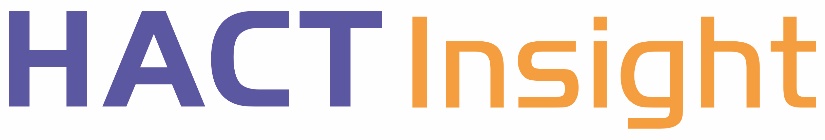 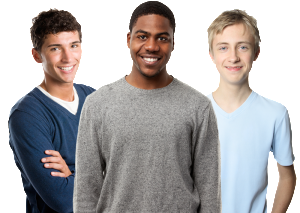 Tables 3 & 4

Young Men     (18-30)
[Speaker Notes: Discussion and ideas
What are their barriers?
What matters to them?
How do they already engage with other services?
What are your ideas to increase their engagement?

Interests
Gym/Xbox men
Social media/FB? 
Judged – being judged – social pressures. 
Workshops at events – host where they would go – Street food market

Barriers
Working – gym – pubs – Xbox dating
Housing not a concern in their lives unless something goes wrong
Priorities & time
Peers – judgements
Social pressures
Work/family pressures
Financial
Commitments
Ignorance

What matters?
Depends on circumstances, but in general
Having/keeping a job
Flexibility to move
Stable future
Not their housing provider
Relationships
Social life
Money
Hobbies/sports

How do they engage?
Social media
Digital – apps, online chat, email
Apprenticeships/training
Peers
Family/colleagues
Schools/university

Increase engagement ideas
Working
Social media at a level to suit, age range not always generic “1 size fits all”
Unemployed, M-health, physical disability – isolation
1 to 1  face to face support
Digital classes
Peers groups – closed group Facebook as a Tenant Focus Group
More personable less corporate
Mentoring
Increase knowledge of local/relevant studies training/apprenticeships
Workshops/fun events
Offer incentives – money/training
Job clubs/career fairs
Public service agencies
Financial gain]
Personas
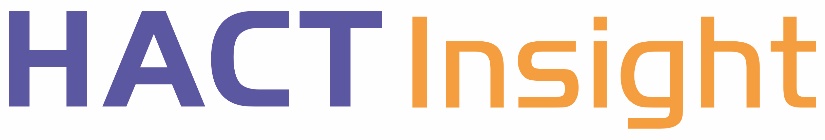 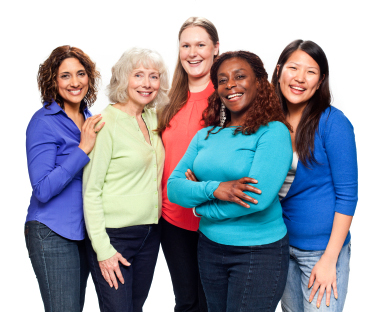 Tables 5 & 6

Middle Year  Women (31-50)
[Speaker Notes: Discussion and ideas
What are their barriers?
What matters to them?
How do they already engage with other services?
What are your ideas to increase their engagement?


Barriers
Working
Family commitments
Illness &/or disability
Single parents
Loss of F2F communication
Confidence (e.g. new to the area)
Returning to work
Family commitments – childcare
Work
Lack of free time
Lack of confidence
Work/childcare – return to work.
Confidence -> lack of face to face contact.
Inspiring – encourage them, go to them. 
Less meetings – sound engaging + less scary –bring in experts


What matters to them?
Finances/balancing income/outcome
Employment/status
Education
Isolation
Children’s/family welfare + education
Safety + security
Health + wellbeing
Dependent on individual priorities as to whether they get involved

How do they already engage?
More online than F2F? (not always choice)
Mainly professional services
Local papers/newsletters/FB
Face to face
Online
Over the phone
Down to priorities – sense of urgency

Ideas
Consider times of meetings (evening/daytimes/weekends)
Location of meetings
Format of meetings
Cater for children
Pop up shop – address lots of issues/opportunities
Guest speakers/advisors
Name of the meeting
Less meeting more catch up
Childcare provision
Reimburse travel/provide travel
Targeted consultation/piggy back + partner with other org i.e. schools]
Personas
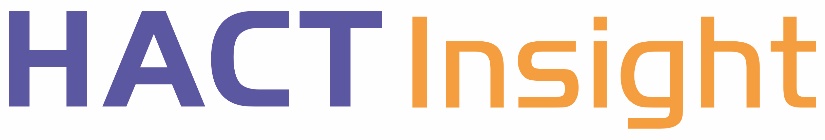 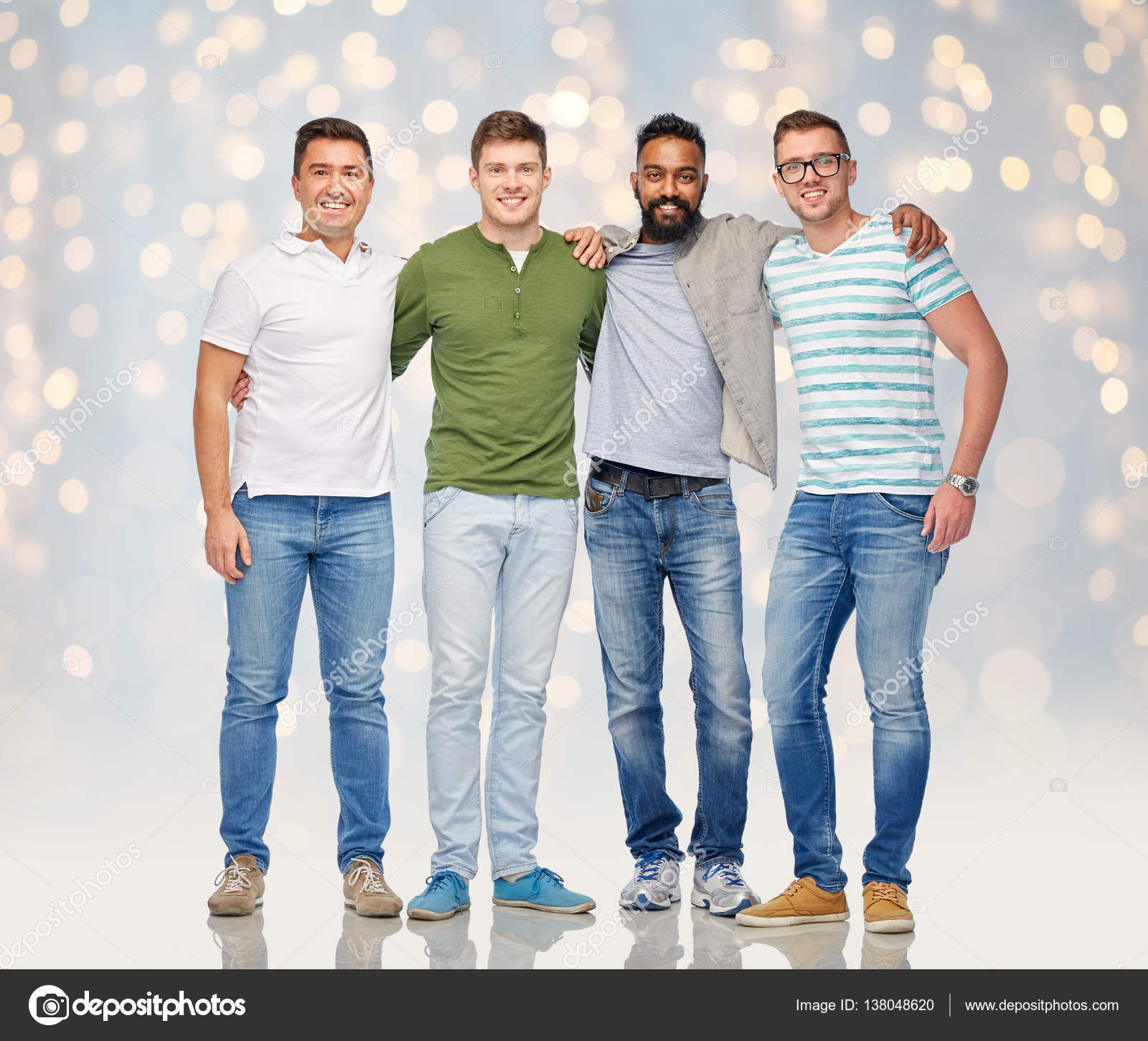 Tables 7 & 8

Middle Year Men (31-50)
[Speaker Notes: Discussion and ideas
What are their barriers?
What matters to them?
How do they already engage with other services?
What are your ideas to increase their engagement?


What are the barriers?
Carer/family care responsibility 
Day time activity and Social media. 
Lack of time – children/aging parents – carer responsibilities
Pressure of modern life
Working patterns/longer working hours (e.g. w/ends)
Types of engagement – e.g. meetings
Times of engagement – e.g. during the day
Not interested in/motivated in engaging
Different priorities
Feel intimidated by face to face interaction
Lack of confidence
Don’t believe they can make a difference
Geography/travelling time/geographically dispersed properties/expense of travelling

Don’t tend to engage in traditional community groups
Employment
Young children, caring responsibility

What matters to them?
Share ideas – suggestions.
Recognise things are changing on the ground – online collaboration
Not having to initiate things
Health
Hobbies
Employability
Sport

How already engage?
Use social media – e.g. Facebook ( can remain anonymous)
Job centre
Example: Newcastle futures – work coaching etc.
Community investment projects
Men’s Pie Club (FB, LYNN, YHN CUIT CUAT, Walker Men’s Pie Club)
Community allotments – link to existing hobbies
Schools, GP’s Job centres 
Go to them
Adventure opportunities
Free basketball and other sports – tag activities on
Employability service/training/education
Volunteering opportunities – food bank

Ideas to increase engagement?
Men’s Pie Club
Making better use of technology, texting, social media
Better promote the outcomes – “you said we did” via social media
Doing short/snappy consultation, which doesn’t require time input
Online collaboration tools]
Personas
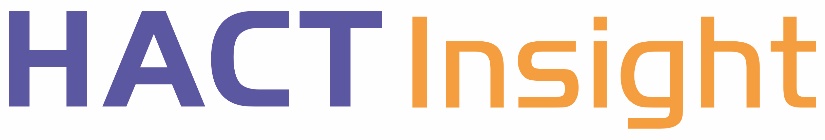 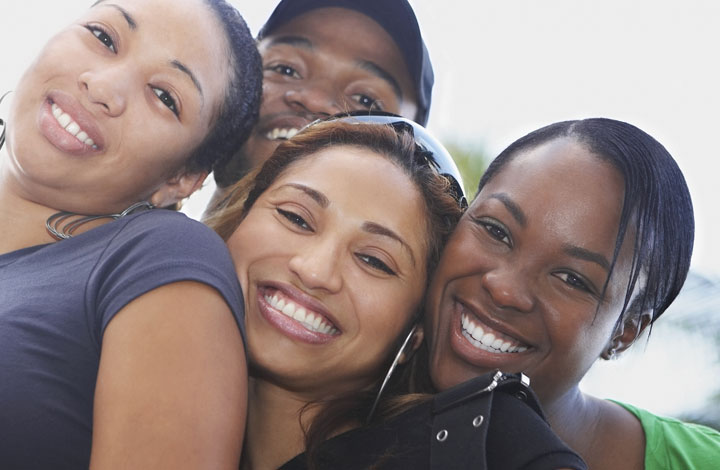 Tables 9 & 10

People from larger (over 5%) BAME groups
[Speaker Notes: Discussion and ideas
What are their barriers?
What matters to them?
How do they already engage with other services?
What are your ideas to increase their engagement?

Barriers
Expectations to represent all BME if you’re from one of large groups, e.g.
A polish person to speak for all central/eastern Europeans
Language + accent
Culture
Not interested in integration
Experience of discrimination
Lack of encouraging signals/actions targeted at those specific groups
Language + communications
Cultural issues
Religion
Women not allowed to speak up
Inclusivity
Women not allowed to mix with men
Being different
Child minding from their ethnic group
Language coms, cultural – women
Expected to represent all BAME groups = barrier and not realistic
Communicate with schools – needs English classes when kids are there
Being understood  & feeling involved included child minder + translation


What matters?
Being within their community to have support network
To be treated equally and fairly
Respect and take into consideration cultural differences, especially in situation of conflicts, e.g. approach to childcare
Having a voice
Being accepted
Being understood (translation)
Feeling included
Respect from others outside their community
Being valued with the community
Need to be treated like everyone else

How do they already engage?
NHS
Schools
Social services
Community specific groups
Through their religious groups
Council + health
Outreach facilitators
Education

Ideas to increase engagement?
Visit centres to understand culture & religion – myth bust
Communicate and cooperate with schools to identify needs and improvement opportunities, e.g. English classes for stay at home parents/carers at the same time as lessons
Sports events on any event with intergenerational interaction i.e. younger older
Cooperate with communicate midwifes + nurses
Cooperate with charities involved with BME groups
Visiting religious centres
Have people from different BAME groups come to talk at forums, to break down barriers + myth bust about other ethnic groups
Work with other multi agencies – e.g. police, health council]
Personas
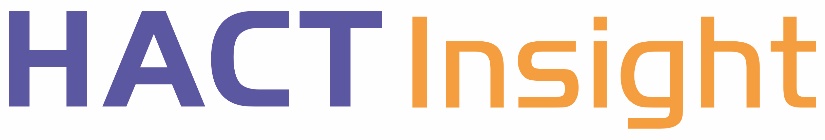 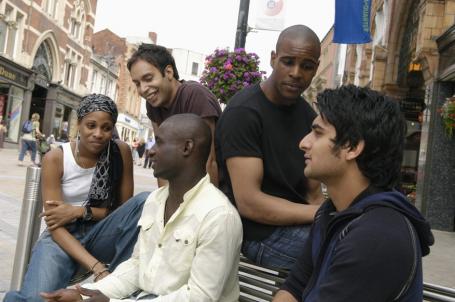 Tables 11 & 12

People from smaller (under 5%) BAME groups
[Speaker Notes: Discussion and ideas
What are their barriers?
What matters to them?
How do they already engage with other services?
What are your ideas to increase their engagement?


Who might they be?
Asylum/Refugee/migration/i.e. Syrian/Palestinian – new immigrants in communities

Barriers
Perception
Language
Political correctness
Cultural differences
Facilities for children?
Isolation (community areas)
Lack of understanding how to …
Religious differences
Language/awareness/culture/fear/shame/other priorities (visa/work…) not part of community/isolation (Inc. Digital)/conference

What matters?
Feeling safe
Fitting in/being accepted
Being understood
Consideration of needs (cultural, physical etc.)
Respect
Security/stability/adapting to environment/understanding/learning new things (i.e. know do they function in a new environment)

How do they engage with services?
Translation
Conversation clubs
Via schools (children)
Social media/digital methods
Visually – DVDs?
Key worker/home office/education/job/health services/advice services/expat groups/religion/digital/childcare/translation/shopping/benefits

Ideas – increase engagement
Go to them – learn with other providers already working with them
Sport in football/cooking + intergeneration
Sports i.e. Football – universally understood
Intergenerational activities – cooking, multicultural cooking
Engage where these groups are (as above)/learn from other providers actively working with this group]
Personas
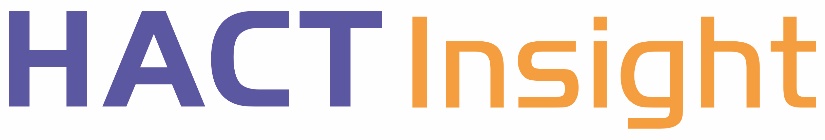 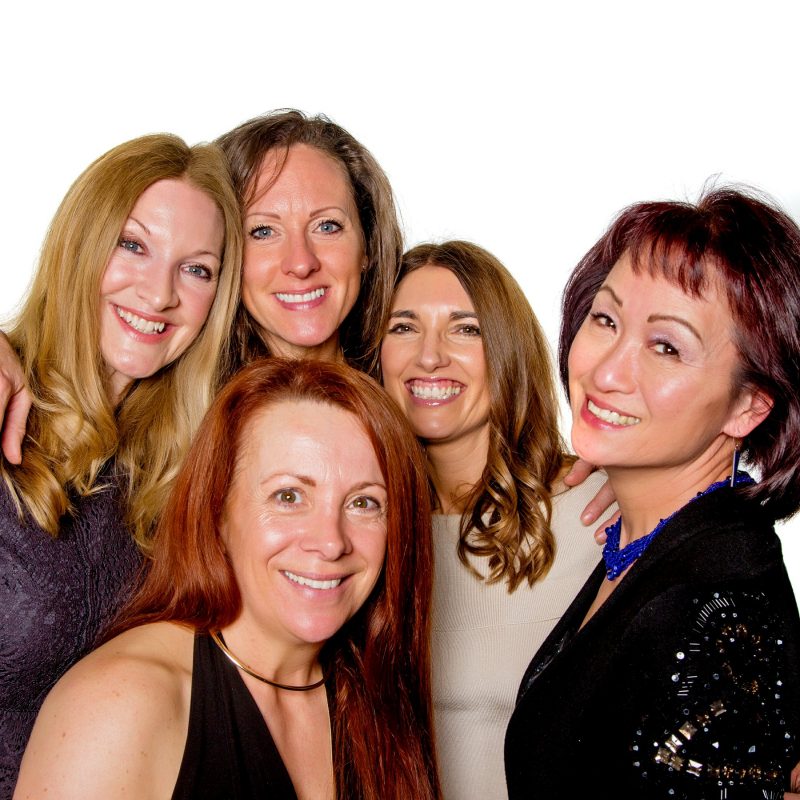 Tables 13 & 14

Women (50-67)
[Speaker Notes: Discussion and ideas
What are their barriers?
What matters to them?
How do they already engage with other services?
What are your ideas to increase their engagement?


Barriers
Industry jargon
Childcare/family commitments
Health
Language barriers
Transport – work
Time commitments
Not seen development/change over time
Confidence 
Timings
Awareness – evening safety
Working – peer pressure
Family commitments
How does it benefit me?
Not enough options – ways to be involved
Formality

What matters?
Efficiency – timely
Representation of women on frontline staff
Safety – e.g. ID of staff attending homes
Cost/money worries
Equality – having a voice
Family/caring responsibilities
Employment
Something that directly effects them or those they care for
Environment – things that effect the neighbourhood
Being part of a network (may not go on my own)

How do they already engage?
NHS – health services – they are targeted based on their needs
Go to sessions held in local community i.e. keep fit classes
These people operate on Facebook etc.

Ideas to increase engagement?
Facebook 
Hobby or social connections via hobby, taster sessions make it special
Safety – home -> volunteer sector minor housing repairs training
Focus on diversity
Minor housing repairs training
Meeting during the day
More informal
Should connect to their hobby – what they already do I like
Taster sessions – make it social
Feel good Friday – focussed on enjoying their company, cooking demo’s and input on things like digital inclusion
Using incentives, i.e. Zumba class and at the end offer courses i.e.. literacy/numeracy
Armchair travel visit the world from your armchair, see the country, taste the food]
Personas
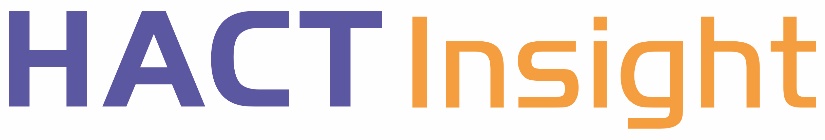 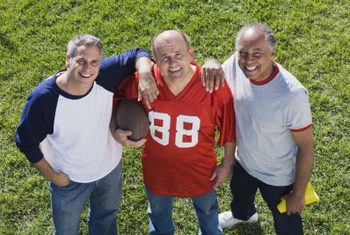 Tables 15

Men (50-67)
[Speaker Notes: Discussion and ideas
What are their barriers?
What matters to them?
How do they already engage with other services?
What are your ideas to increase their engagement?

Matters
Easy & quick – different + quick ways to get multiple innovation/go where they are. Badge it.

Barriers
Cost
Lifestyle

Engage
Men – golf clubs – NHS pay for membership
Second volunteer from existing groups e.g. SIG’s
Engage with local service users such as NHS to develop physical involvement
Better use of social media platform
Physical workshop such as mechanical/men’s in shed/approach, golf clubs]
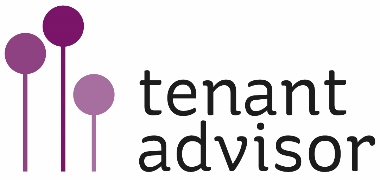 Innovation
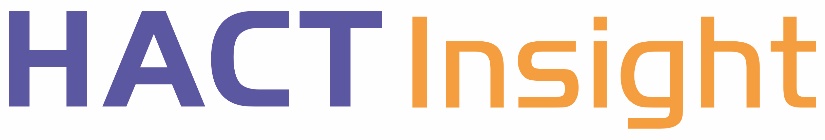 [Speaker Notes: Our workshop questions in full]
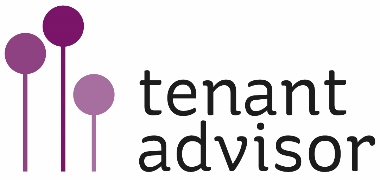 Thank you
Andrew van Doorn
andrew.vandoorn@hact.org.uk

Yvonne Davies
Yvonne@tenantadvisor.net
07867974659
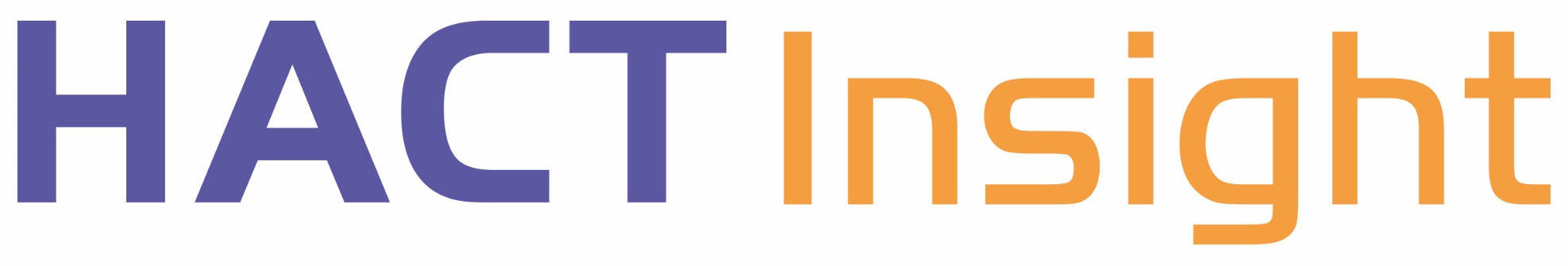 www.hact.org.uk
020 7250 8500
49-51 East Rd, London
[Speaker Notes: Thanks everyone for participating.
Feel free to share any ideas with us
This information will be used by HACT for the innovation in involvement project in 2019.
Happy new year!

Remember the work completed at the last conference on Transparency and Accountability can be found here and will influence change for Boards and Councils on the way they listen and act on resident views – as well as a supplying information to support a new Code of Governance from the NHF, for HA Boards and other members of the NHF.

So far, our work on engagement last year on transparency and accountability influenced this:
www.housing.org.uk/resource-library/browse/discussion-paper-accountability-and-transparency-in-the-housing-association/]